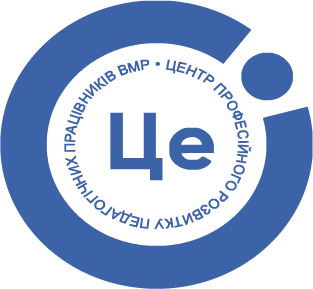 Школа повинна дати те, чого треба життю.                                                                Михайло Грушевський
Особливості вивчення громадянської освіти в 6-7 класах НУШ
Модельна програма з громадянської освіти(авт. Васильків І. Д., Кравчук В. М., Танчин І. З.)
Стврена на основі ДСБСО
Передбачена Типовою ОП (наказ МОН №1120 від 09.08.2024)
Ціннісні орієнтири п.4 ДСБСО
Компетентності п.7-9 ДСБСО 
Дотримано дидактичний принцип наступності
Актуальність предмету- виховання особистості з:
громадянською позицією;
критичним мисленням;
відповідальною позицією за свої права та обов’язки;
активна у суспільно-політичних процесах;
усвідомленням захисту державного суверенітету України;
усвідомлює значення утвердження демократії
Мета курсу і завдання відповідають «Концепції розвитку громадянської освіти в Україні», схваленій розпорядженням Кабінету Міністрів України від 3 жовтня 2018 р. № 710-р
Мета-громадянські компетентності для :
утвердження і захист державності та демократії 
здатності відстоювати свої права 
відповідального ставлення до громадянських обов’язків 
                      брати відповідальність 
за власне життя 
за налагодження гармонійних стосунків між членами сім’ї
 за життя територіальної громади
Мета курсу  реалізується через завдання:
впровадження ідей інклюзивного навчання; 
 формування активної життєвої позиції, здатності до громадських ініціатив і волонтерства; 
 формування навичок конструктивної міжособистісної та суспільної взаємодії, яка ґрунтується на взаємоповазі, обмін досвідом і співпраці; 
 впровадження принципів солідарності та турботи про спільний добробут
сприяння формуванню громадянської національної та культурної ідентичності; 
 сприяння всебічному розвитку і функціонуванню державної мови в усіх сферах суспільного життя, підвищення духовного рівня Українського народу та усвідомлення його моральних норм; 
формування поваги до честі та гідності, прав і свобод людини, здатність їх захищати;
  формування громадянської відповідальності за суспільно-політичні процеси, набуття навичок здійснення демократичного управління на місцевому рівні та участі громадян в управлінні державними справами;
 формування і розвиток критичного мислення та медіаграмотності, вміння їх практично застосовувати
повага до особистості учня та визнання пріоритету його    інтересів; 
 забезпечення рівного доступу кожного учня до освіти; 
дотримання принципів академічної доброчесності; 
 становлення вільної особистості учня, підтримка його самостійності, підприємливості та ініціативності,
 розвиток критичного мислення та впевненості в собі;
 формування культури здорового способу життя учня; 
створення освітнього середовища без будь-яких форм дискримінації учасників освітнього процесу.
Ціннісні орієнтири програми
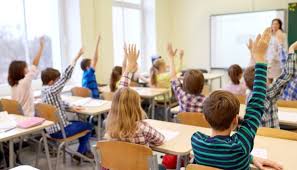 Пріоритети у вивченні предмету
віковідповідність, дитиноцентричність, україноцентричність; 
 досягнення очікуваних результатів навчання через діяльність (індивідуальну, групову, самостійну, колективну, проєктну, творчу) здобувачів освіти; 
 формування громадянської (державної), національної та культурної ідентичності; 
національно-патріотичне виховання та сприяння засвоєнню демократичних норм, цінностей і моделей поведінки як відповідальних громадян України; 
 сприяння формуванню розуміння цінностей правової держави (правопорядку), поваги до Конституції та Законів України, державної мови та державних символів, усвідомленню та дотриманню своїх громадянських обов’язків;
пізнання загальних процесів, особливостей розвитку суспільства та принципів його організації;
 − досягнення конкретних результатів у здобутті громадянських знань та уміння користуватися ними; 
− критичне мислення і медіаосвіта; 
− взаємоповага, відкрите спілкування та ефективна співпраця;
 − формування поваги до честі та гідності людини, до прав та свобод людини, здатності їх захищати.
Основні громадянські компетентності. Додаток 1 до Концепції розвитку громадянської освіти в Україні(в редакції Розпорядження КМ № 893-р від 08.10.2022):
Громадянська, національна, культурна ідентичність
Українська духовність і цінності, знає та поділяє європейські цінності
Національна пам’ять
Демократія
Рівність, недискримінація, толерантність, доброчесність, справедливість
Знання і розуміння державного устрою, політики
Механізми участі в суспільному,  політичному, державному житті
Формувати, оргументувати, відстоювати власну позицію без порушення прав і гідності інших осіб
Критичне мислення
Соціальна комунікація
Особливості організації освітнього процесу та шляхи реалізації програми
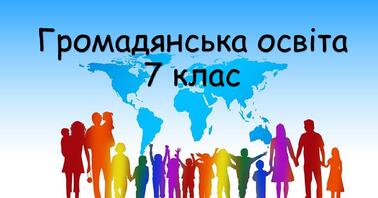 Автономія вчителів:
Здійснює розподіл годин для вивчення певного розділу / теми;
Встановлює самостійно практичні, тематичні  за освітньою програмою закладу;
Здійснює формувальне оцінювання
Використовує ( за бажанням) кредитно-накопичувальну систему оцінювання досягнень або ж здійснює поточне оцінювання 
Оцінює як підсумкові затратні творчі роботи/ проєкти, які  демонструють досягнення значної кількості очікуваних результатів, 
Обирає ефективні види освітньої діяльності
здійснює поєднання компетентнісного, особисто орієнтованого та діяльнісного підходів до організації навчальної діяльності
Курс вивчається впродовж 4-х років (6, 7, 8, 9 класи)
4 розділи, 12 тем
6 клас- узагальнення попередніх знань, пропедевтичний
Наступні  класи - наростання умінь з якісно вищим розумінням значення громадянської освіти та усвідомленням власної навчальної діяльності.
Формулює тематику творчих/проєктнихробіт за запитом учнів, змістом розділів, тем, диференціація підходу
Сценарії уроків з громадянської освіти(6-7кл.)
https://www.facebook.com/groups/398726880790715/posts/165
Олеся Коваленко
https://www.facebook.com/groups/779731412395372/posts/2299414253760406/7408471589210/
      Календарно-тематичне планування
https://www.schoollife.org.ua/kalendarno-tematychne-planuvannya-gromadyanska-osvita-7-klas/
        Урок№2 Хто я?(6 кл.)
https://shop.vsimosvita.com/products/urok-2-hto-ya-gromadyanska-osvita-6-klas-prezentatsiya-do-modelnoyi-programy-vasylkiv-i-d-ta-in
ВсімОсвіта
https://shop.vsimosvita.com/products/konspekt-urok-1-vstup-znajomstvo-z-gromadyanskoyu-osvitoyu-gromadyanska-osvita-6-klas-do-modelnoyi-programy-vasylkiv-i/
       Гоман Роман Володимирович
https://vseosvita.ua/library/konspekt-urok-6-rodyna-iak-minisuspilstvo-hromadianska-osvita-7-klas-do-modelnoi-prohramy-vasylkiv-i-d-ta-in-903767.html
Корисні посилання на відео. «Громадянська освіта».Р. І-ІІ (6 клас)
Неповторність кожної людини
https://youtu.be/p0kYHlgEjgQ?si=iHpH1NvNpjqJotNC
Моральні цінності людства
https://youtu.be/ORFyjgSVsJ8?si=wDCRg9zn1T3KCeda
Людяність, вдячність і співчуття
https://youtu.be/r1lhavtJhW8?si=L97P5WRDoER7O2bN
Етикет-школа
https://youtu.be/JfWMlbSOTSs?si=wRx__cGpfRmNzLpQ
Кожна людина-неповторна особистість.
https://youtu.be/mjEtmGpSwLE?si=WPvF4hwcBNlSq2Il 
Людина-неповторна особистість
https://youtu.be/F1BIy5UlJe0?si=1t_2N5NvGTDtf2GI
Людина –неповторна особистість.Гідність людини.
https://youtu.be/BiM3do_arI4?si=qu-RIp-2Qzo0bEUs
Матеріали до уроків «Громадянська освіта» (7кл.)
Золото Поділля
https://youtu.be/vfGLbZsqdEc?si=laXK6Phs9h-KQwhj
Матеріальна культура українців
https://youtu.be/ZF1hGdJdlVQ?si=aZbsFO8TIe2TWrG8

 Вінниця                                                   Наскельні малюнки Ласко та Альті
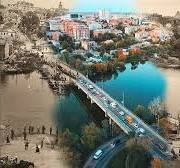 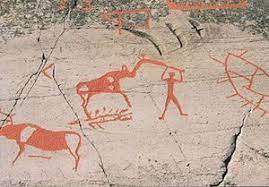 Глосарій
Культура (від латинського cultura- вуирощувати, обробляти)
1) в широкому розумінні - все, що створено людським суспільством і існує завдяки людині;
2) у вузькому розумінні -досягнення в певній галузі, напрямку –
культура виробництва, культура спілкування, культура поведінки
Традиція – історично складений і переданий з покоління в покоління досвід, практика, норми поведінки, смаки.
Суспільство — названа організована сукупність людей на певному етапі історичного розвитку, об'єднаних характерними для них відносинами
   Цілісність суспільства тримається завдяки дії звичаїв, традицій, законів тощо.
Етике́т (фр. étiquette, букв. «етикетка», «ярлик») — сукупність правил поведінки, що регулює зовнішні прояви людських взаємин (поведінка в громадських місцях, поводження з оточуючими людьми, форми звертання і привітання, манери поведінки, одяг тощо). 
Етикет регламентує поведінку людини в певних ситуаціях.
Тема 2.Права і свободи людини (7 клас)
Хронологія становлення прав людини і громадянина
Особиста недоторканість ( крім рабів), свобода, право приватної власності         (Афіни, Рим)
Право на життя                 (Біблія)
1215р.Велика хартія вольностей Іоанна Безземельного 
ХVIII ст.- французька (Декларація прав людини і громадянина 1789р.), амерканська революції (Декларація 1776р,Білль про права 1791-США)
               Мислителі Відродження
Джон Локк- життя, свобода, власність –невід’ємні права людини;
Жан-Жак Руссо- держава має захищати людину
Жан Мельє –проти приватної власності – причини несправедливості
ХІХ-поч.ХХ ст- проєкти європейських конституцій містили «класичні» права
1948р.- ЗДПЛ (загальна декларація прав людини)
1966р.- 2 Міжнародниі пакти
Принципи прав і свобод 
людини і громадянина:

невідчужуваність
невід’ємність
універсальність
рівність
Права, гідність, свобода, обов’язки
Права людини- це можливості вибору людиною певної поведінки для забезпечення свого нормального існування і розвитку, закріплені в державних  і міжнародних документах
Права випливають із гідності.

Гідність—моральна риса, унікальна неперевершеність цінності людської особистості.
Свобода людини- це сфера її автономії від держави, влади, інших громадян, це спроможність діяти відповідно до своїх інтересів і мети, можливість власного, незалежного вибору того чи іншого рішення.

Обов’язки- це об’єктивно необхідна, визначена, належна поведінка людини, закріплена державою
Три покоління прав людини
І покоління – громадянські, політичні ( ХVIIIст. ):
 право на життя, свобода віросповідання, на свободу зборів, мітингів, демонстрацій, виявлення поглядів
ІІ покоління – економічні, соціальні, культурні( поч.ХІХст.) :
право на працю і вільний вибір роботи, на соціальне забезпечення, відпочинок і дозвілля, на освіту, достатній рівень життя.
ІІІ покоління – колективні права (після Другої світової війни 1939-1945рр.) – права людиниі народів – «солідарні права»:
   право на мир, самовизначення,на економічний і соціальний розвиток, на здоров’я та безпечне довкілля, на гуманітарну допомогу, на використання спільної спадщини людства
Класифікація прав людини і громадянин
Міжнародні пакти(1966р.) про

Громадянські і політичні
Соціальні, економічні, культурні, екологічні
«позитивні»  -
Соціальні, економічні, культурні, екологічні
« право на…»
 «негативні»-
Громадянські і політичні 
« свобода від…»
«природні права»